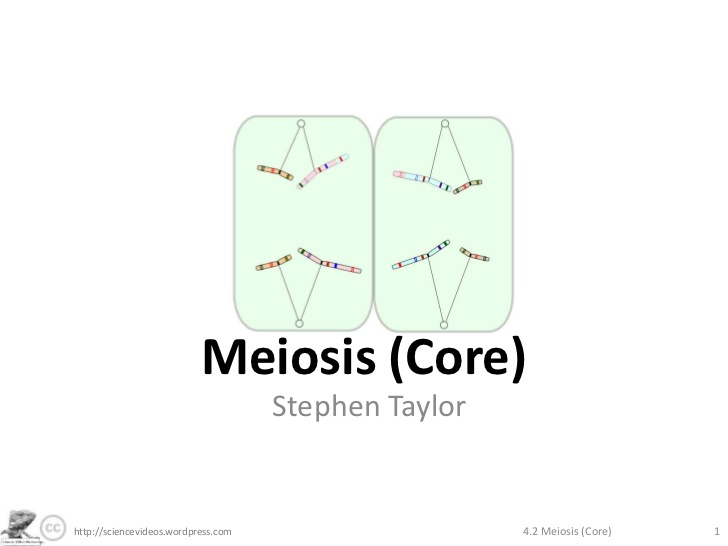 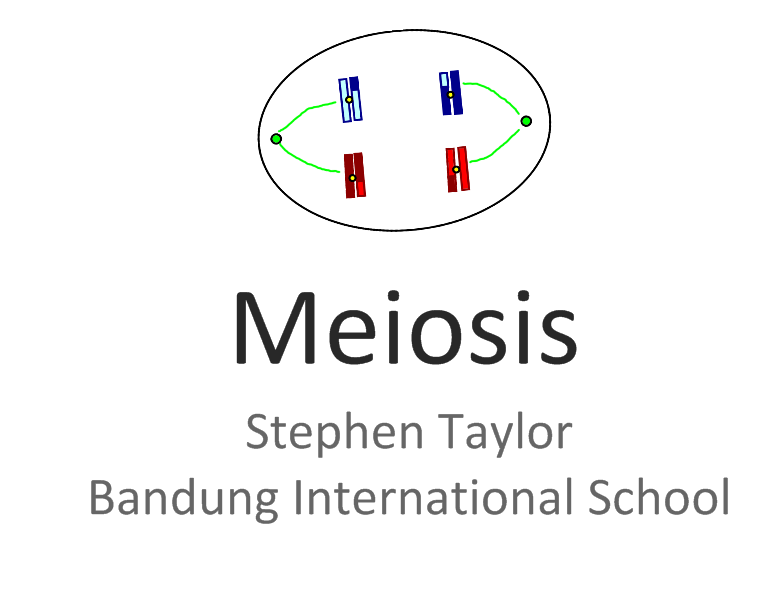 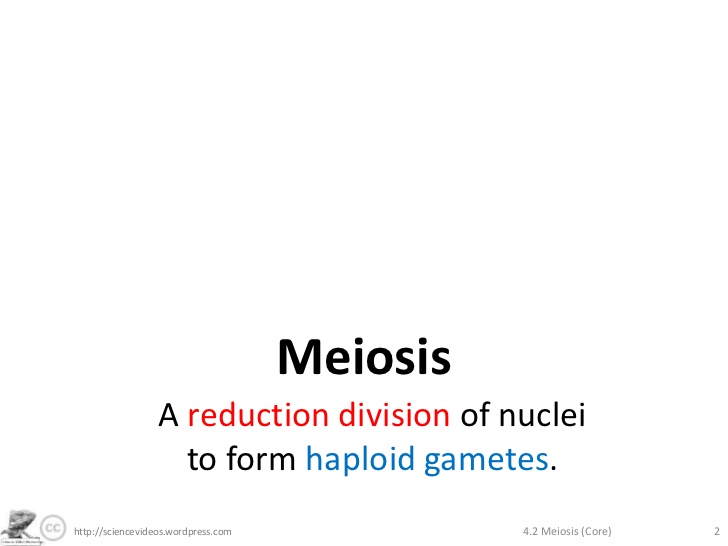 Remember Microtubules?

GFP Staining to see movement of microtubules & Chromosomes: https://www.youtube.com/watch?v=JMAg_PwSMjA

GREAT Video on molecular modelling of microtubules (Start ~ 5:45): https://www.youtube.com/watch?v=dMPXu6GF18M
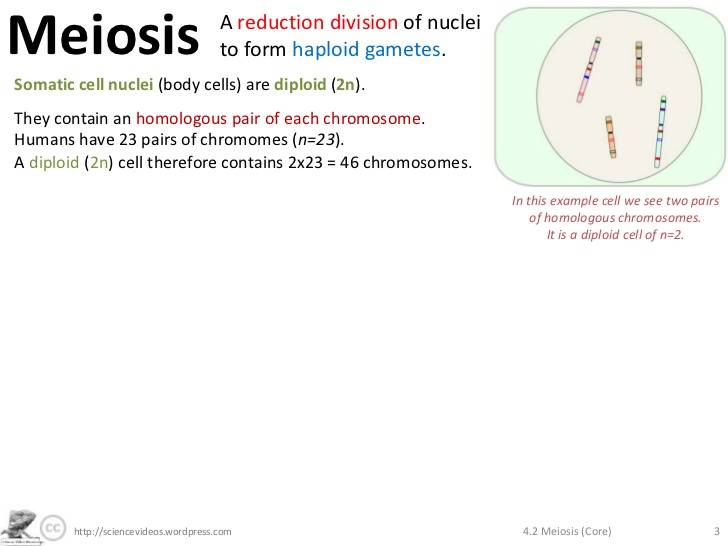 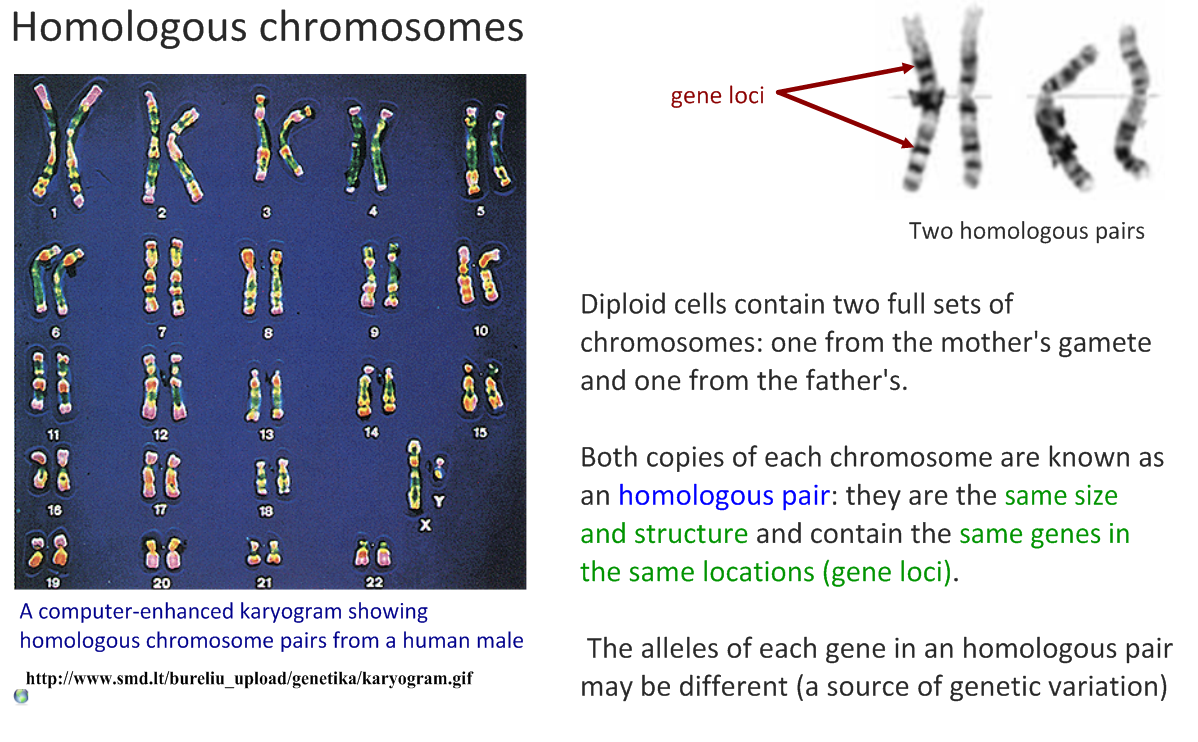 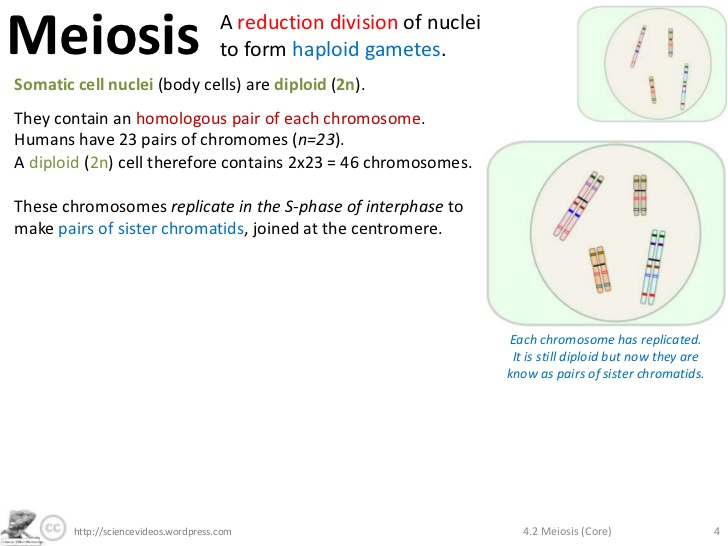 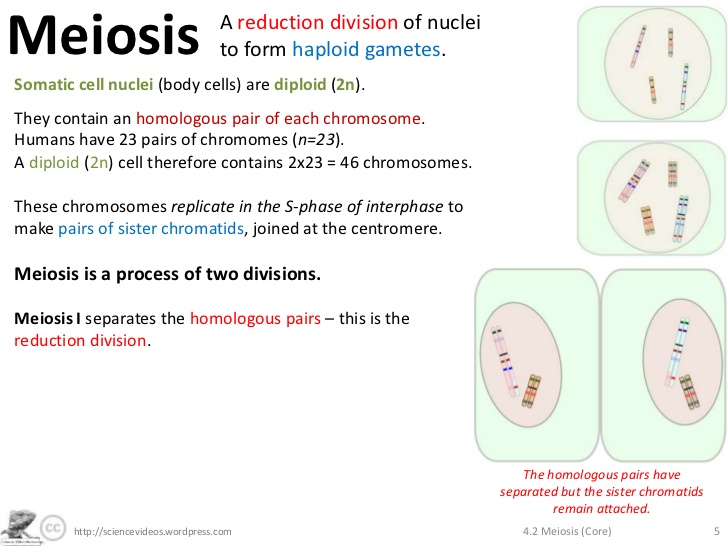 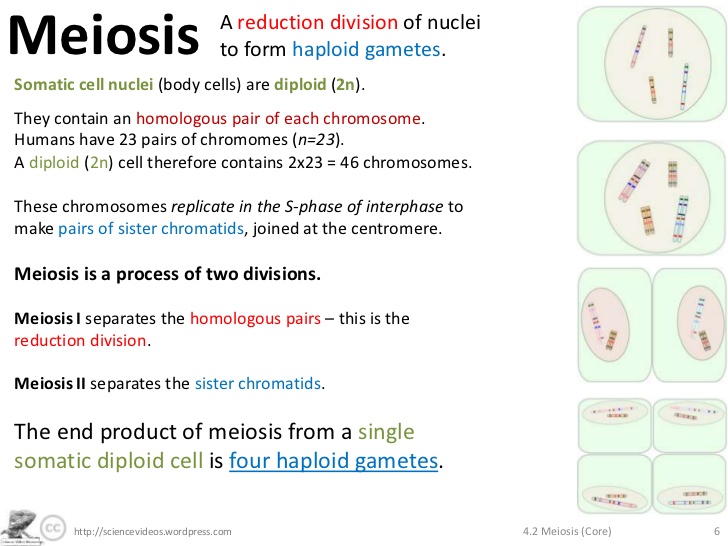 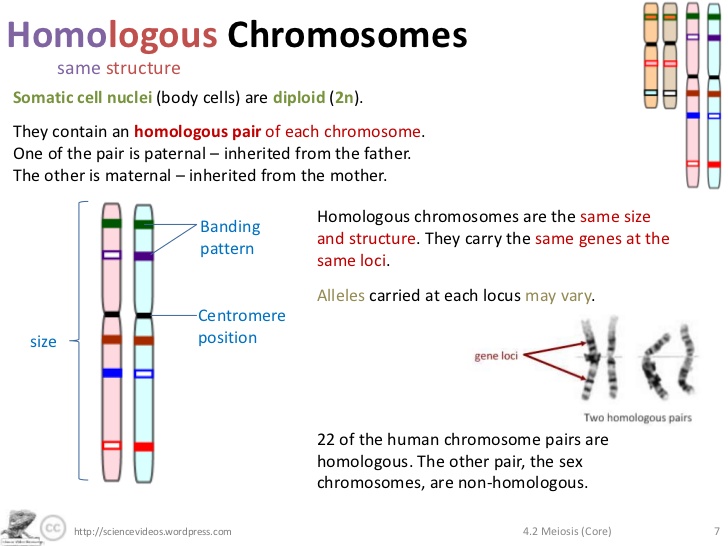 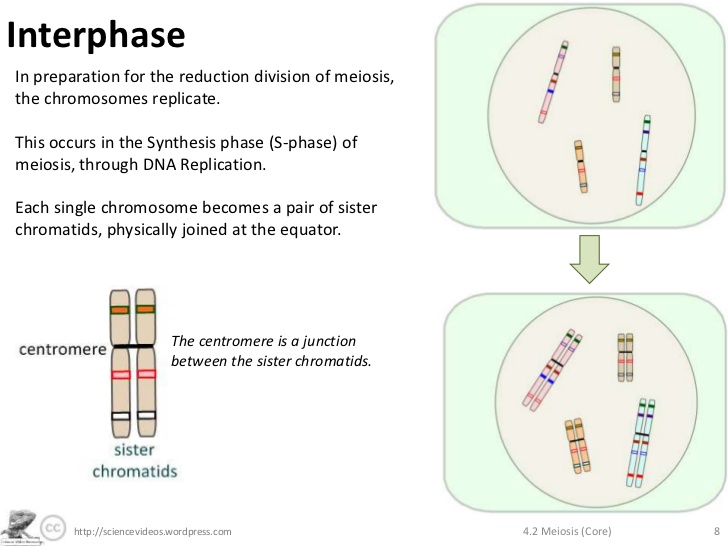 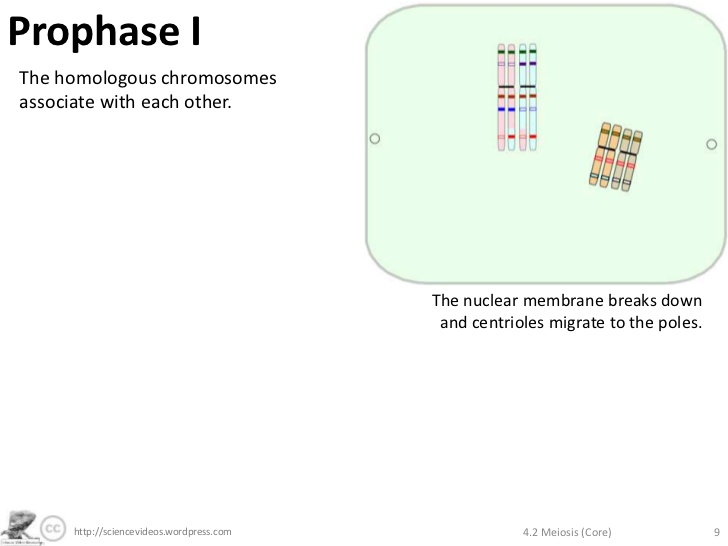 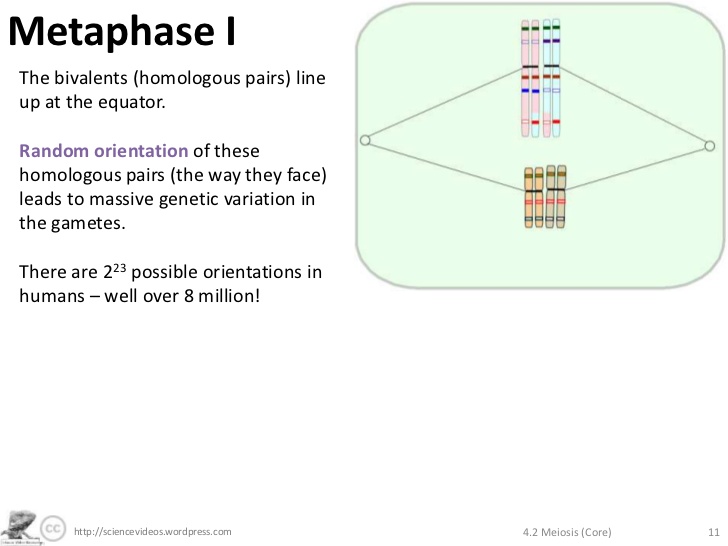 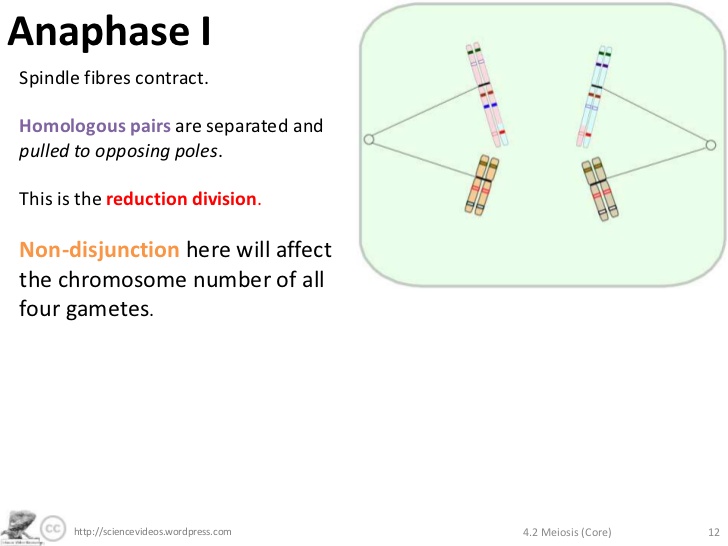 Bivalent
=Tetrad
~Homologous Pair
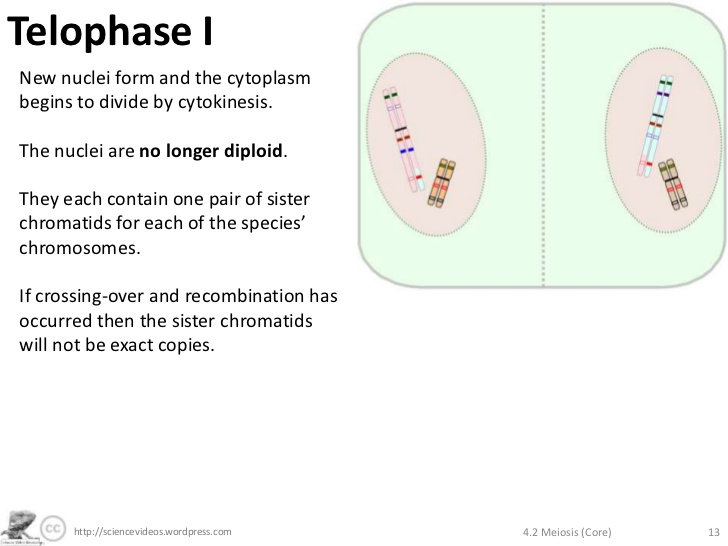 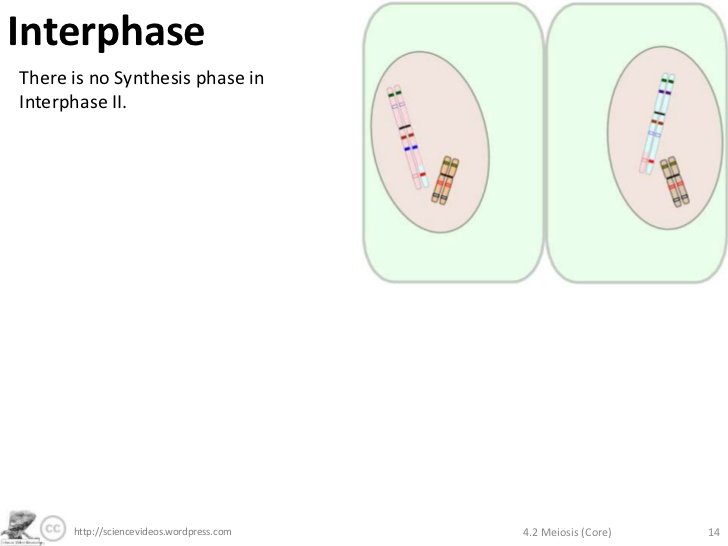 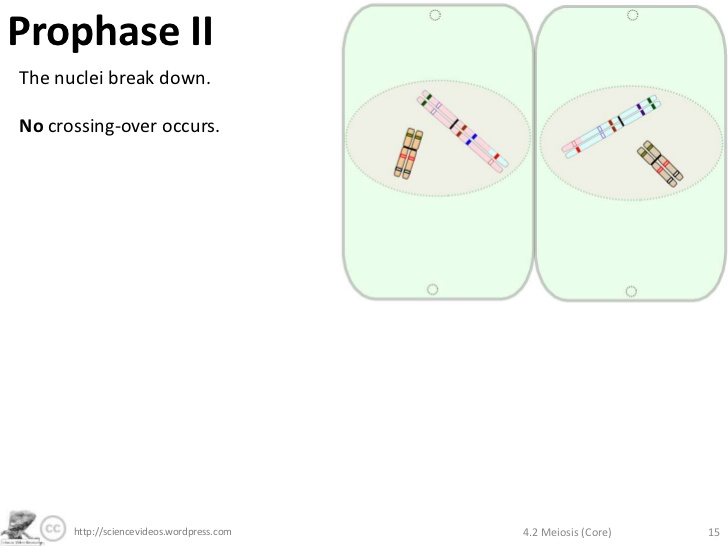 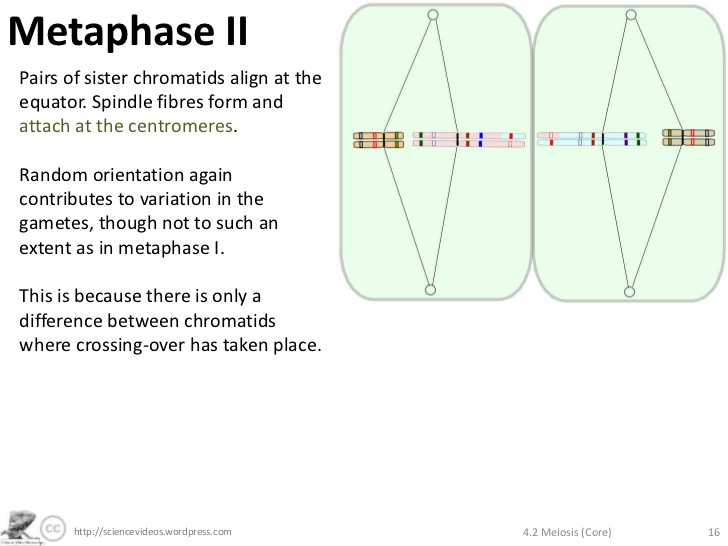 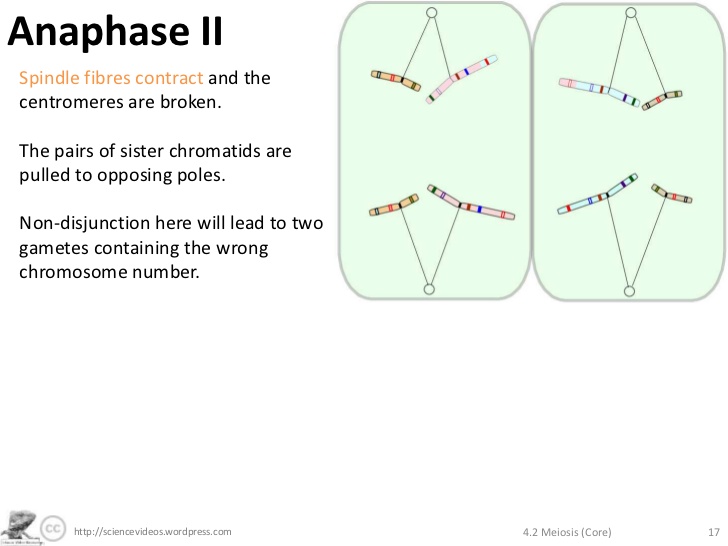 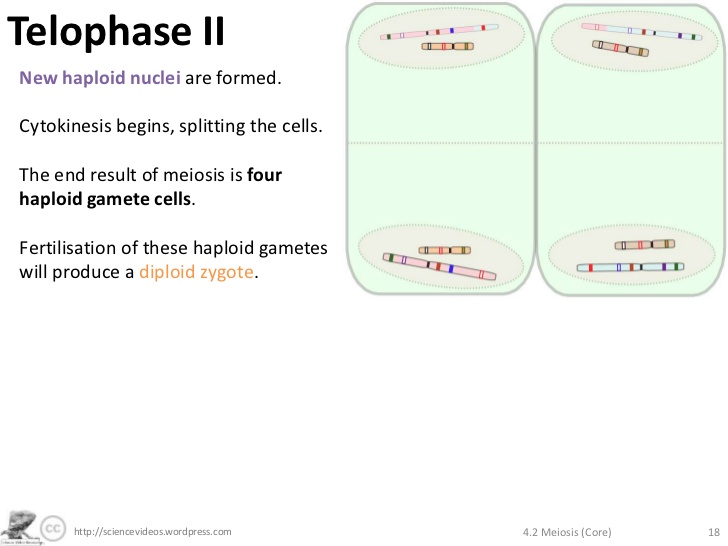 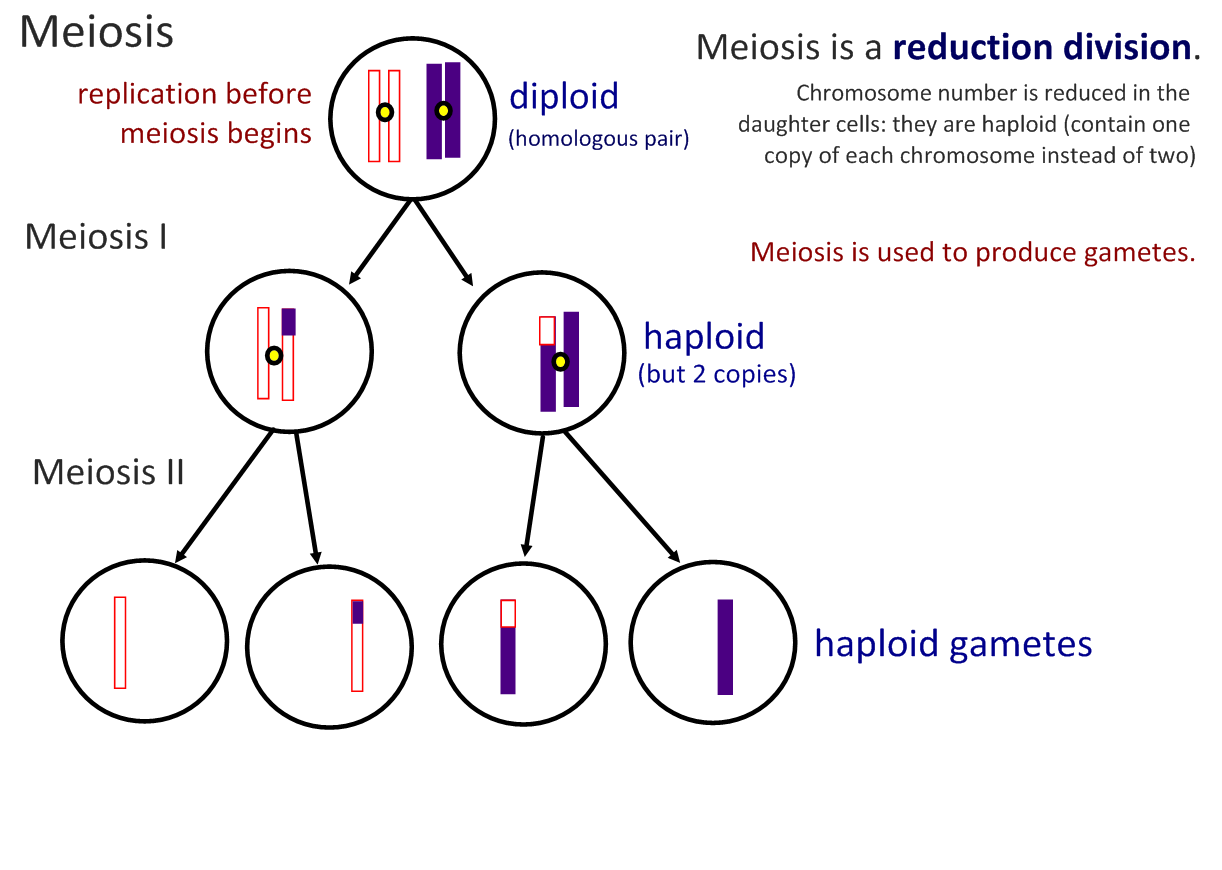 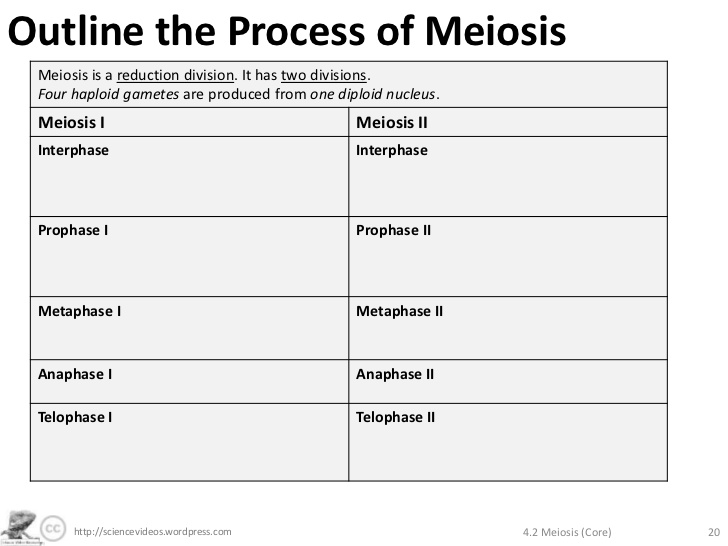 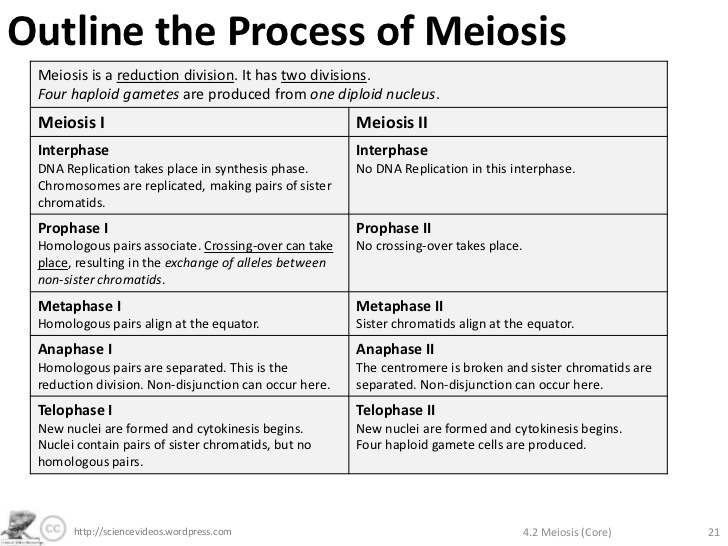 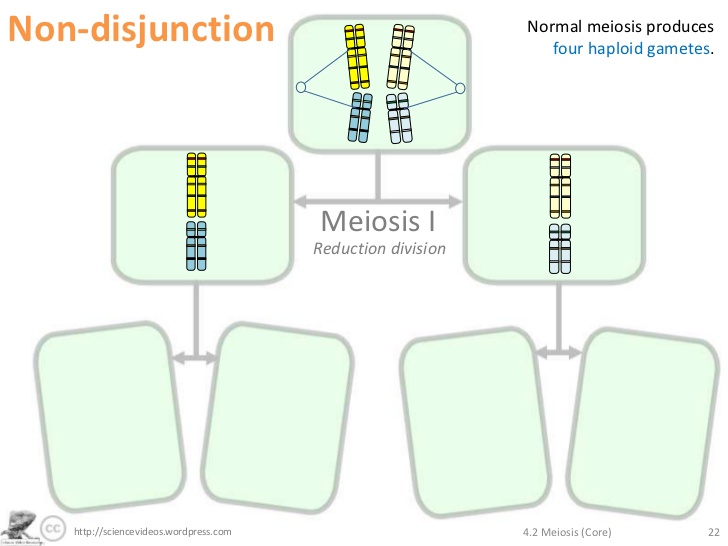 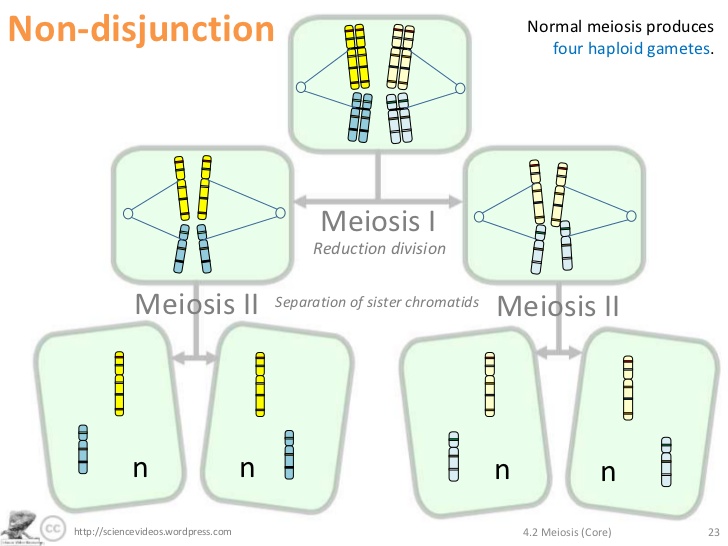 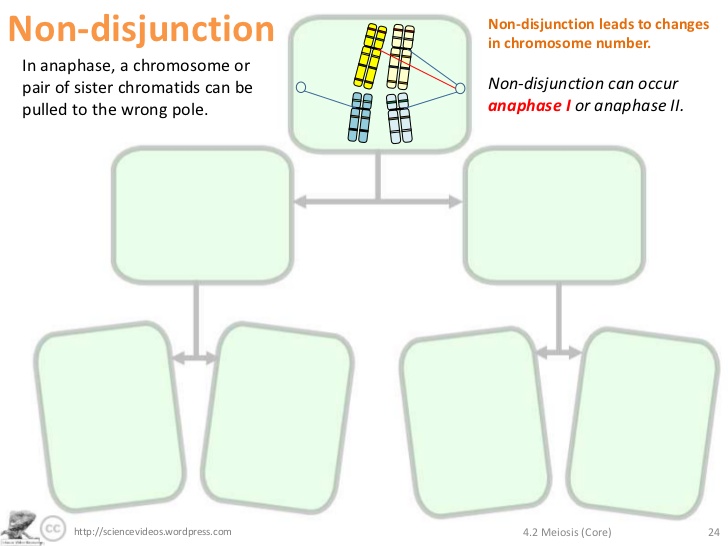 as a result of an error in Metaphase
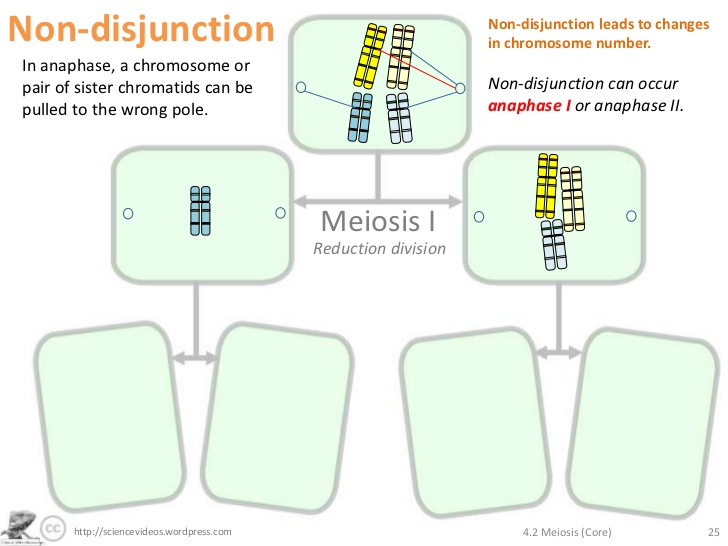 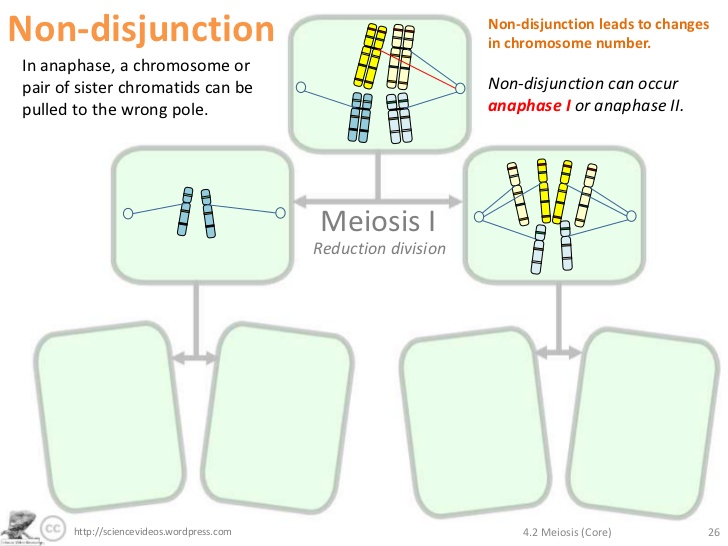 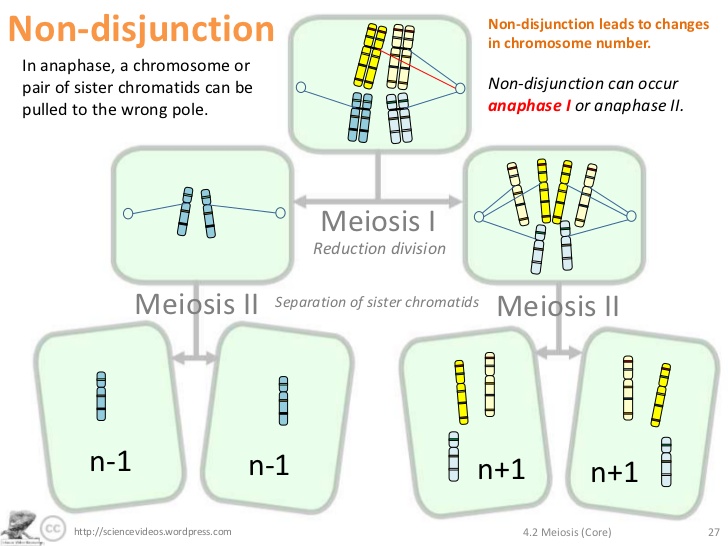 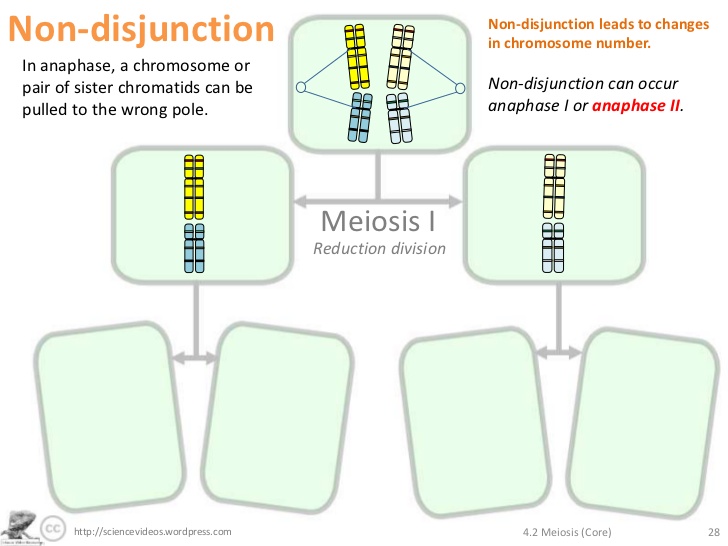 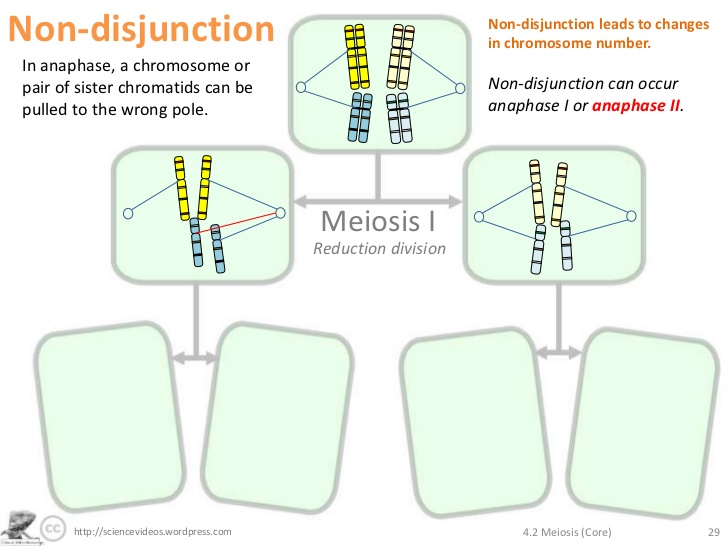 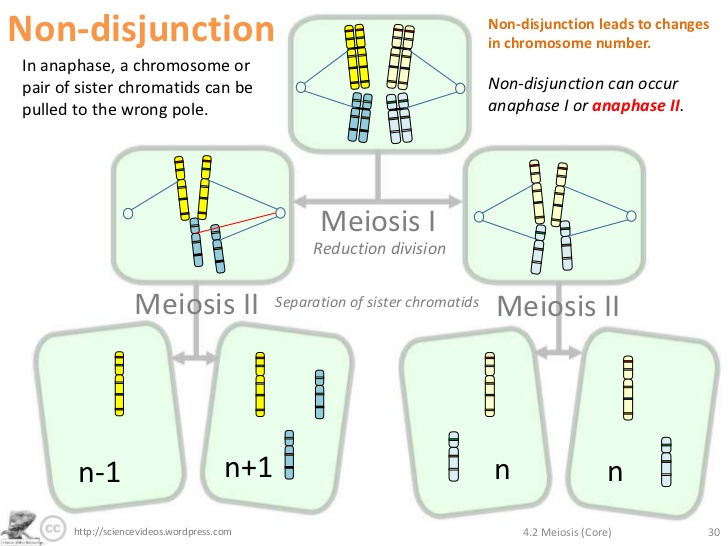 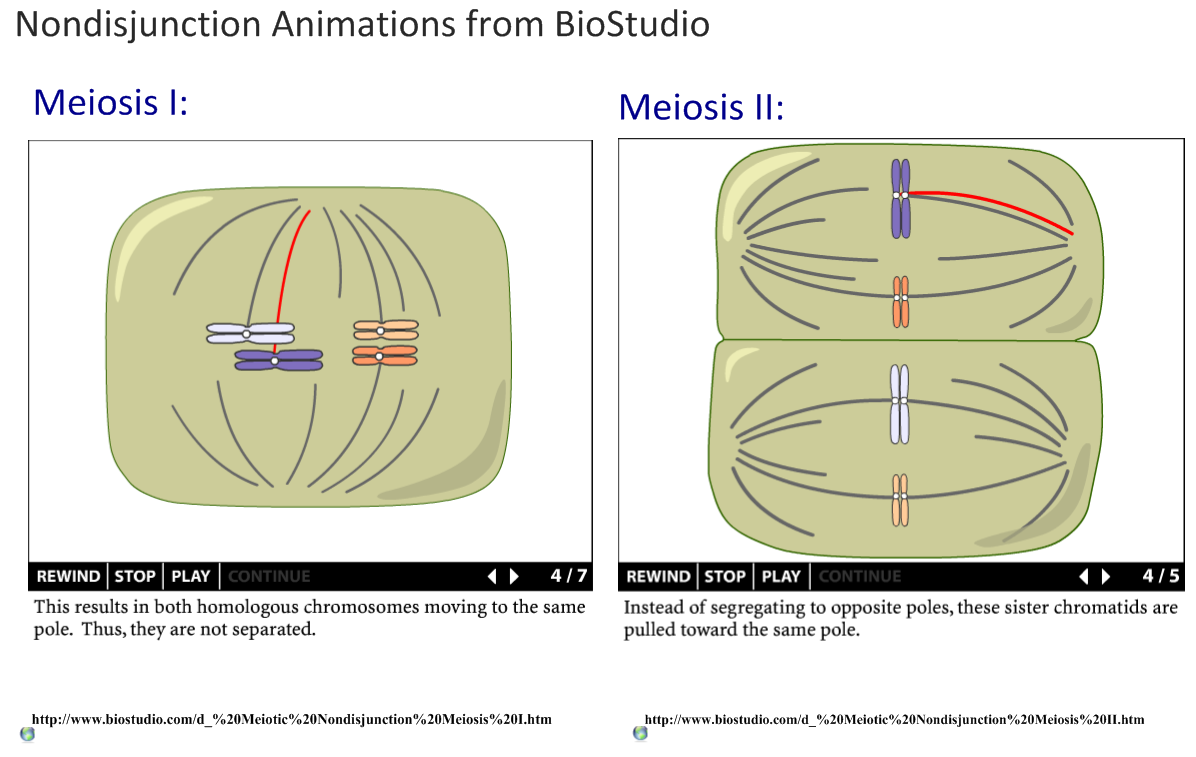 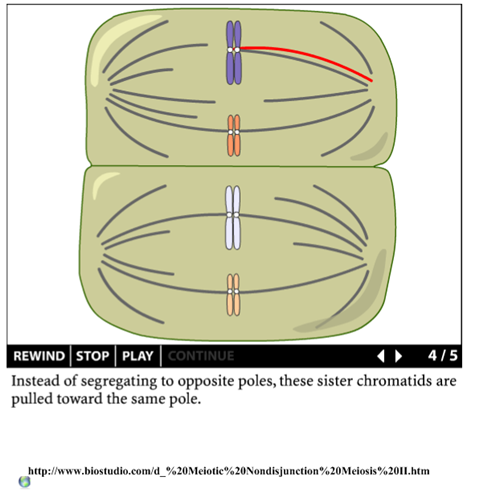 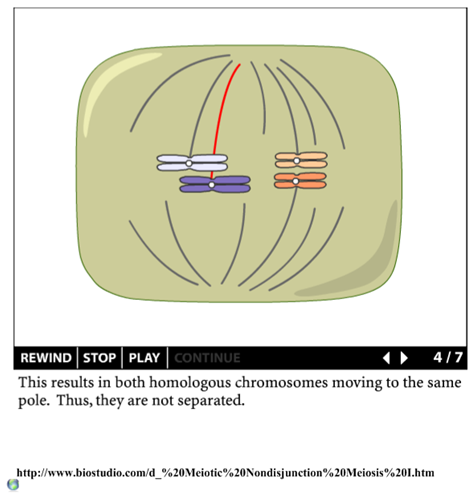 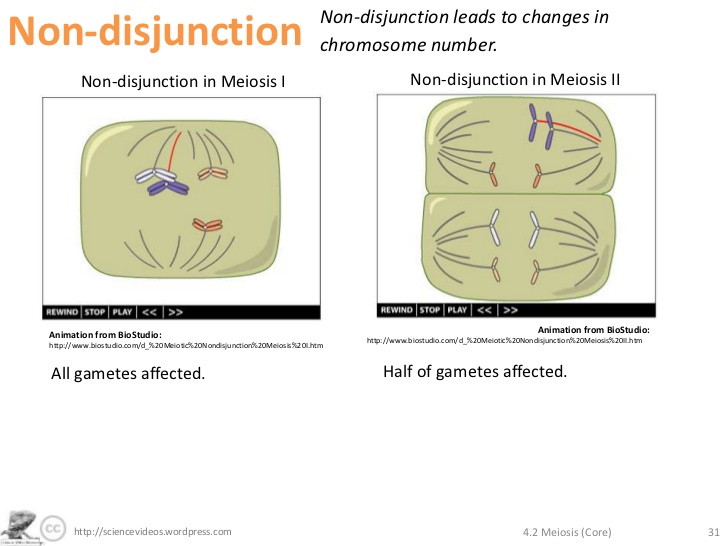 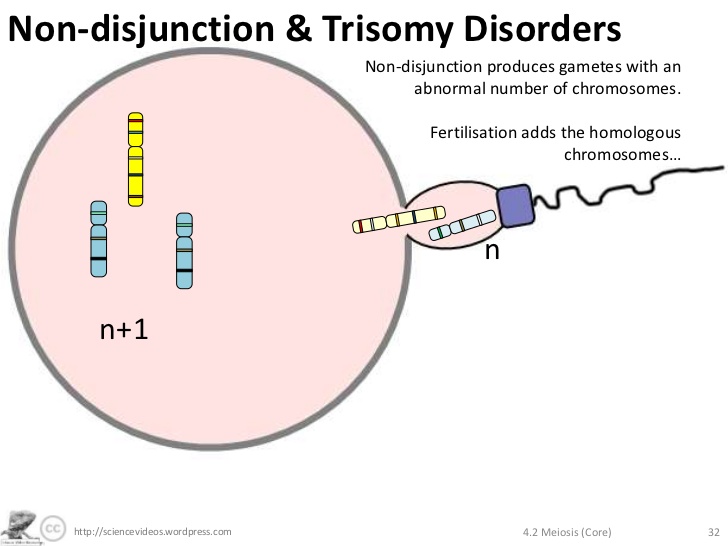 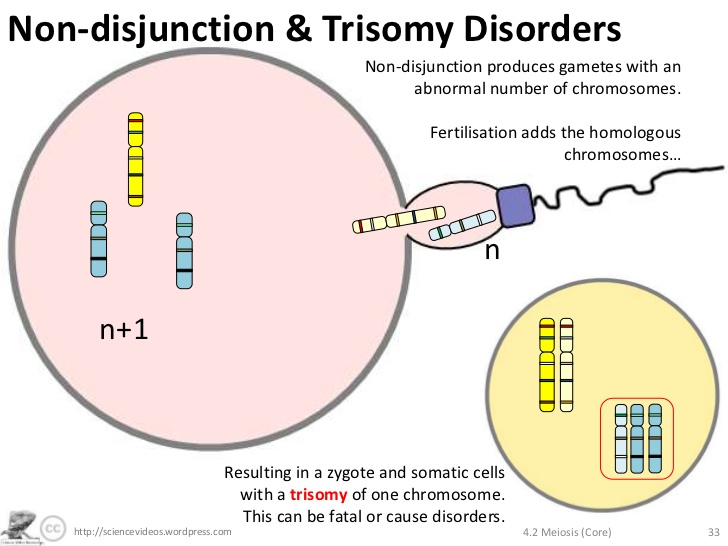 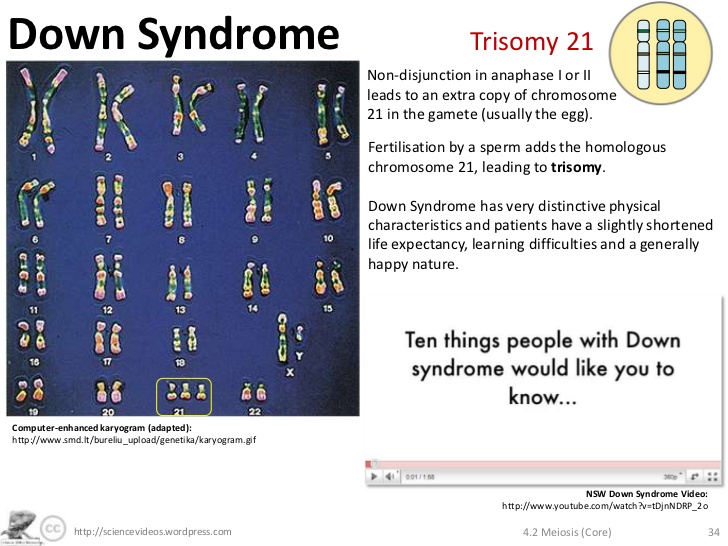 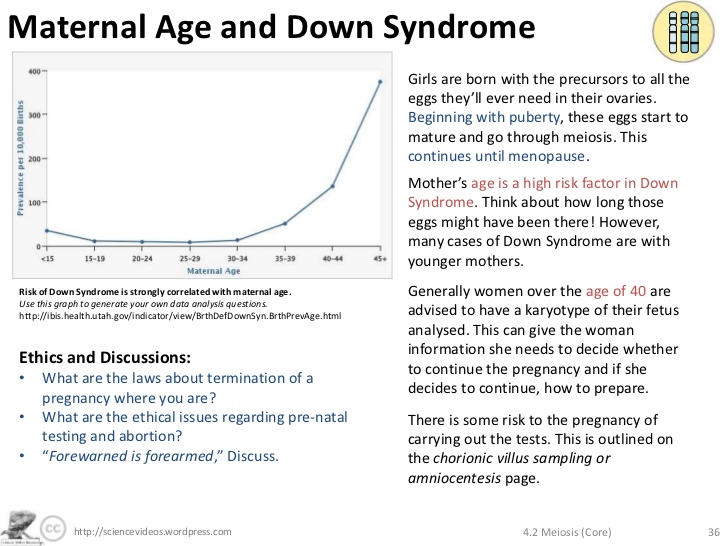 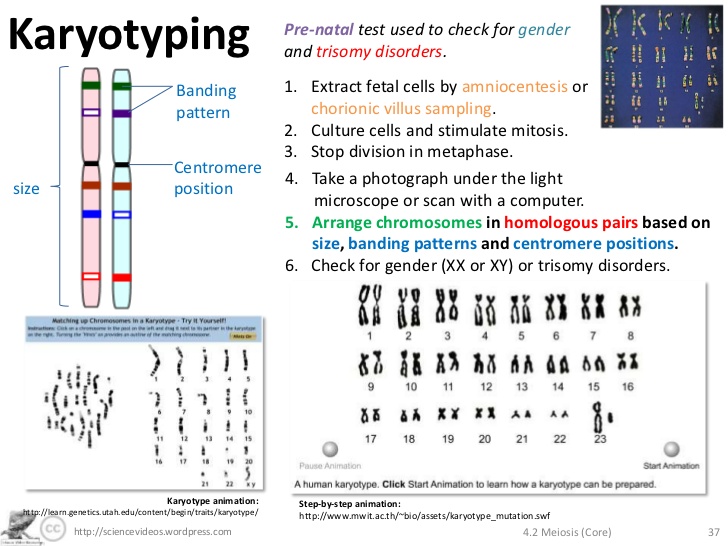 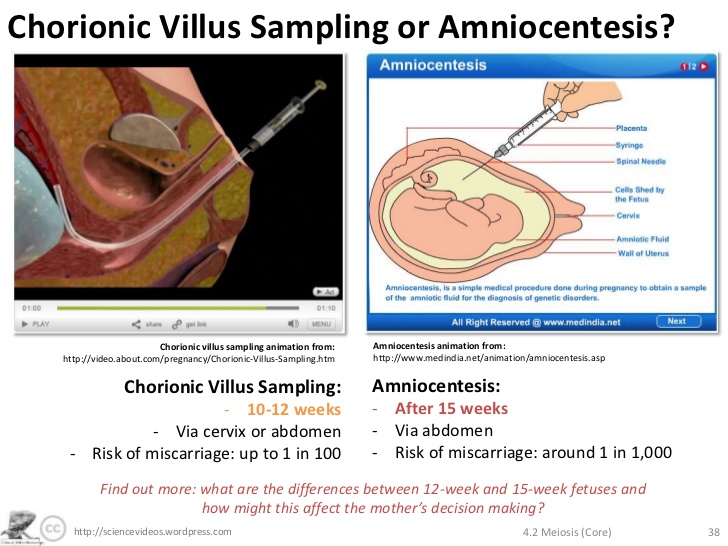 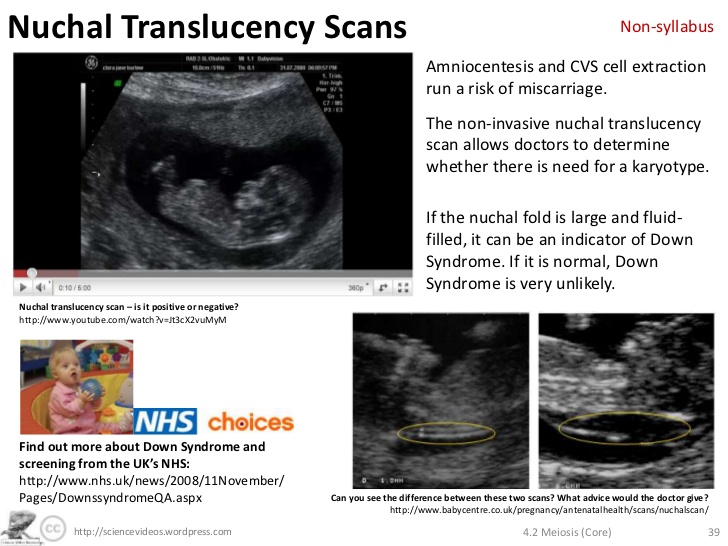 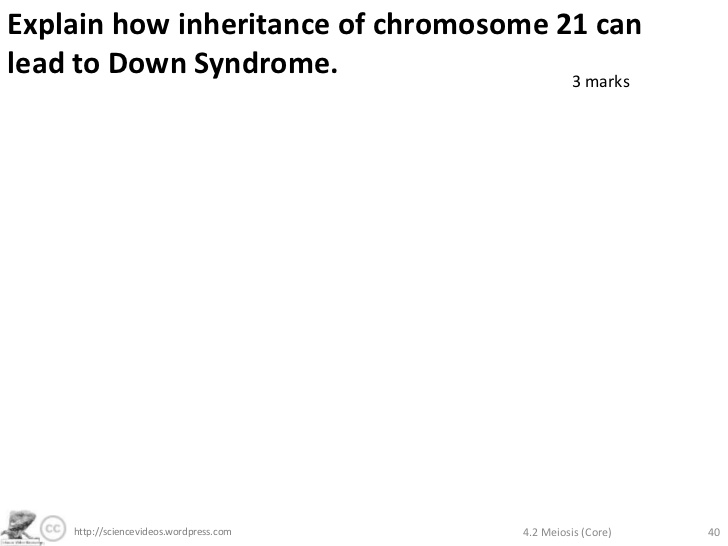 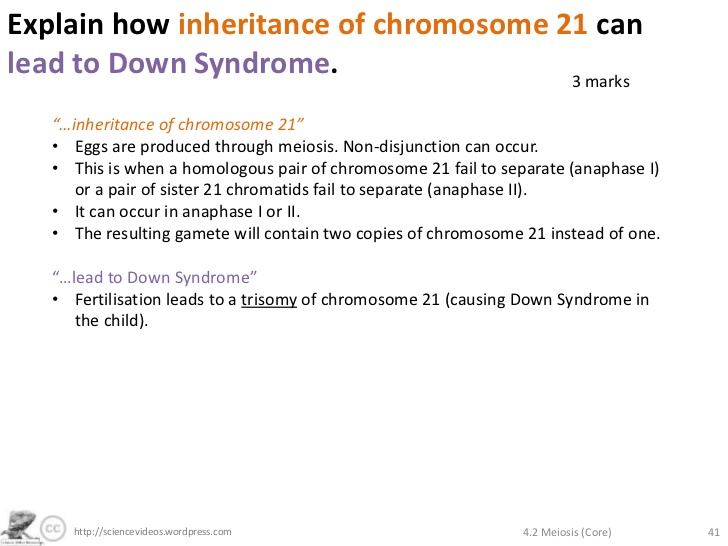 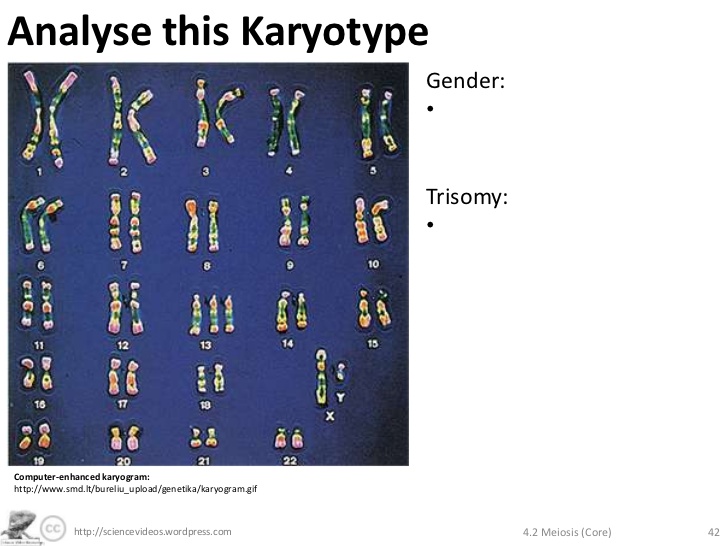 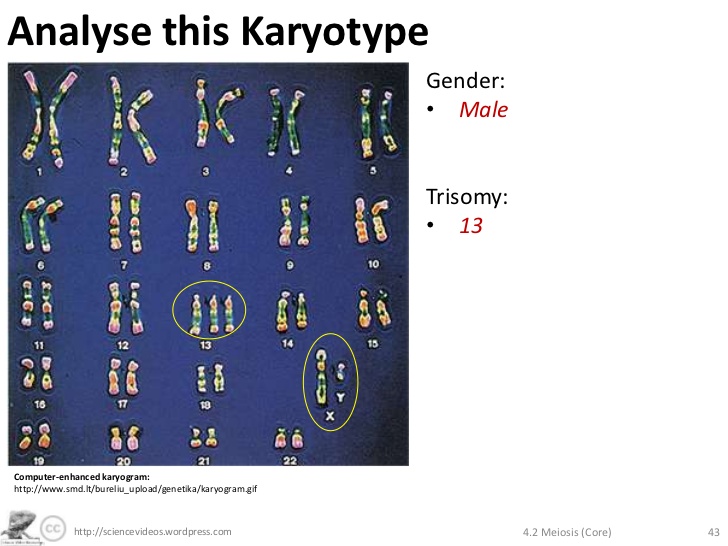 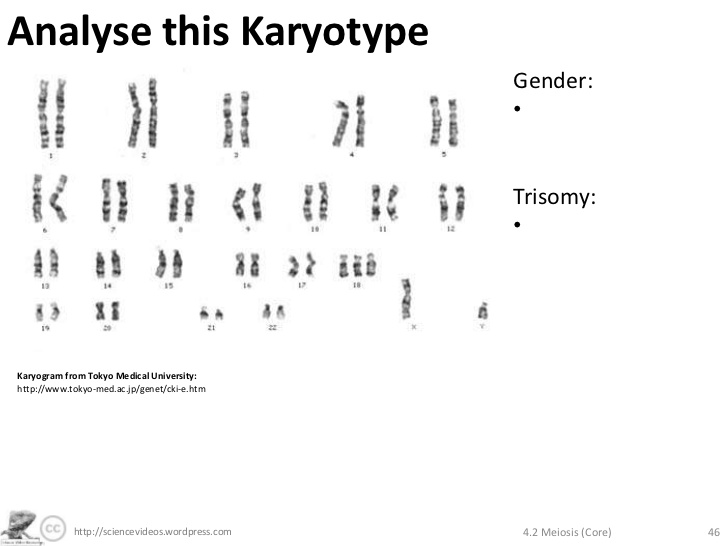 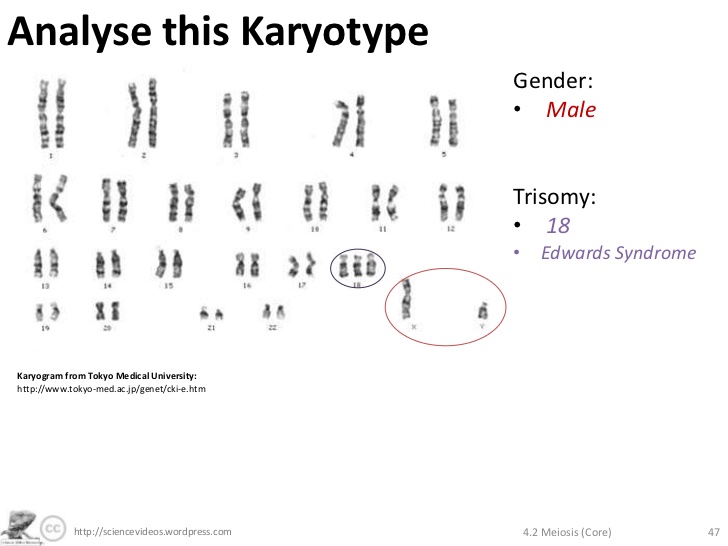 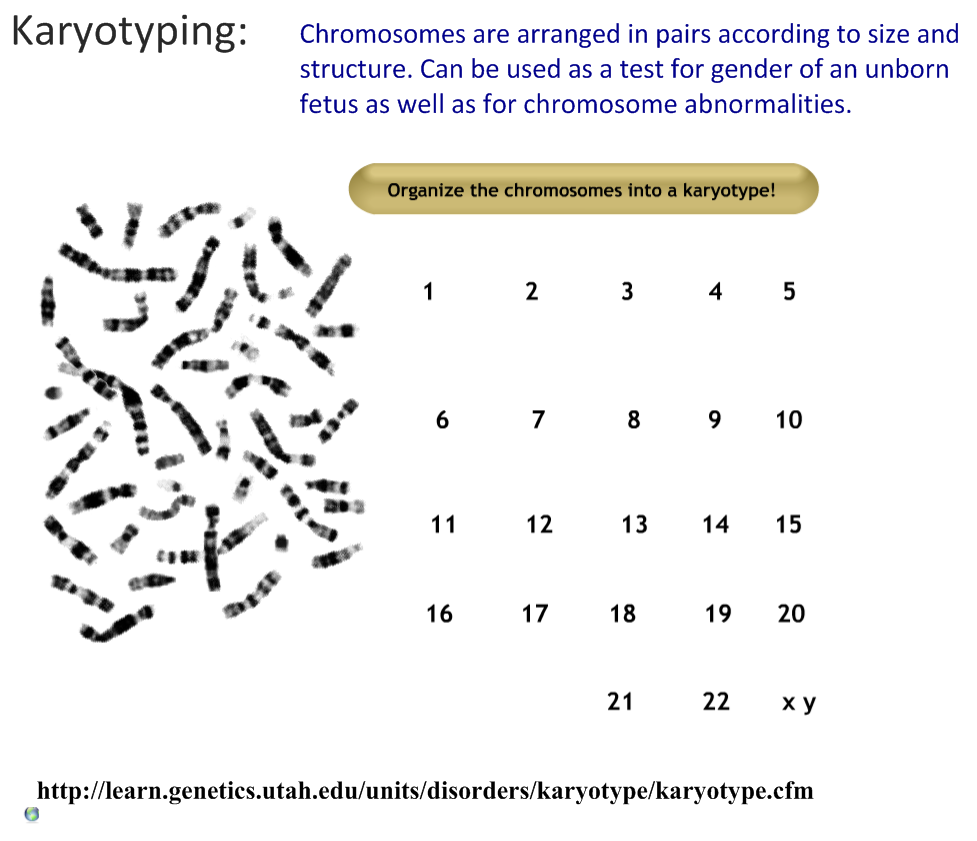 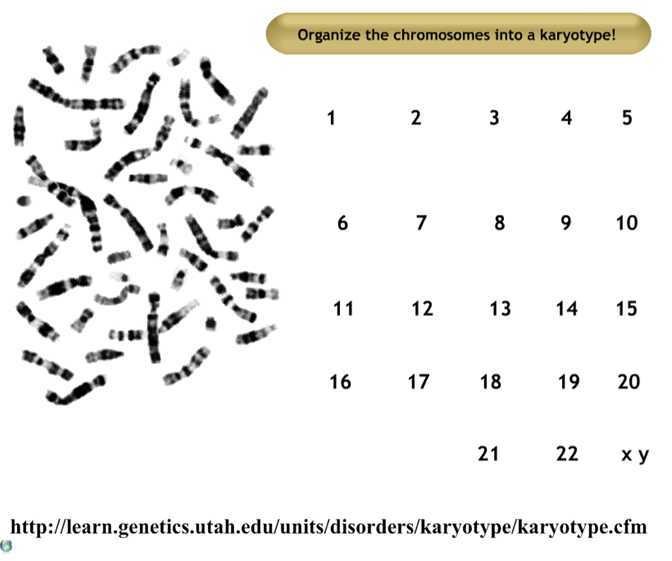 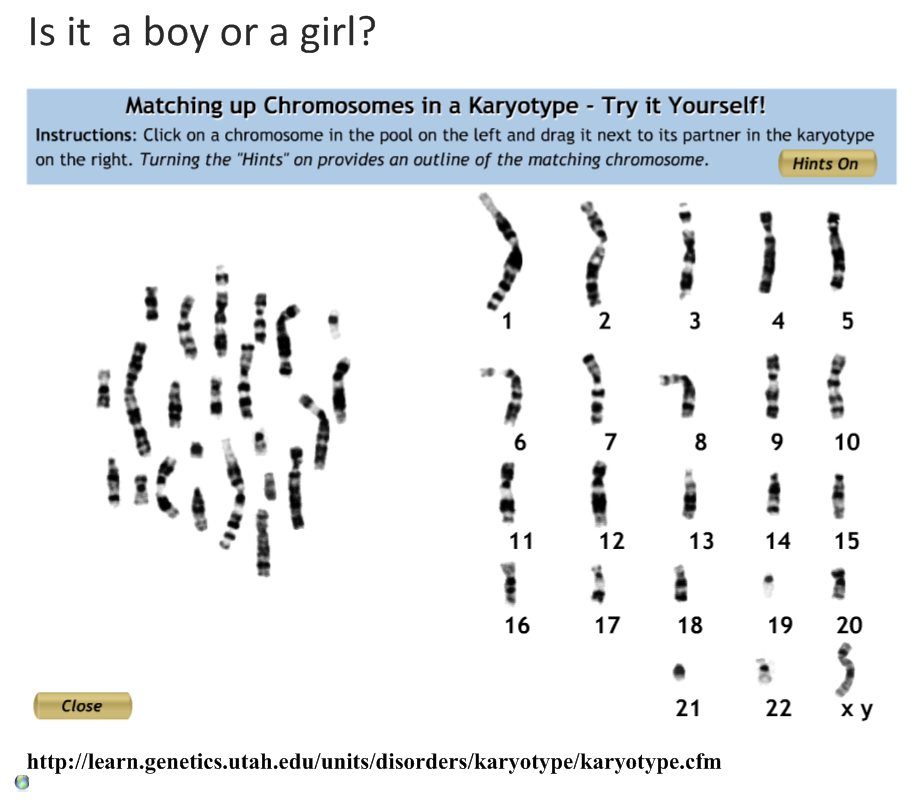 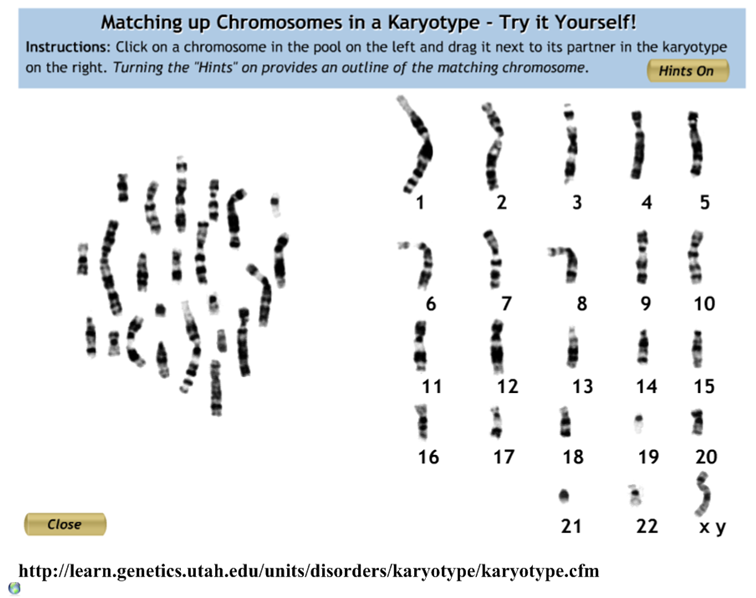 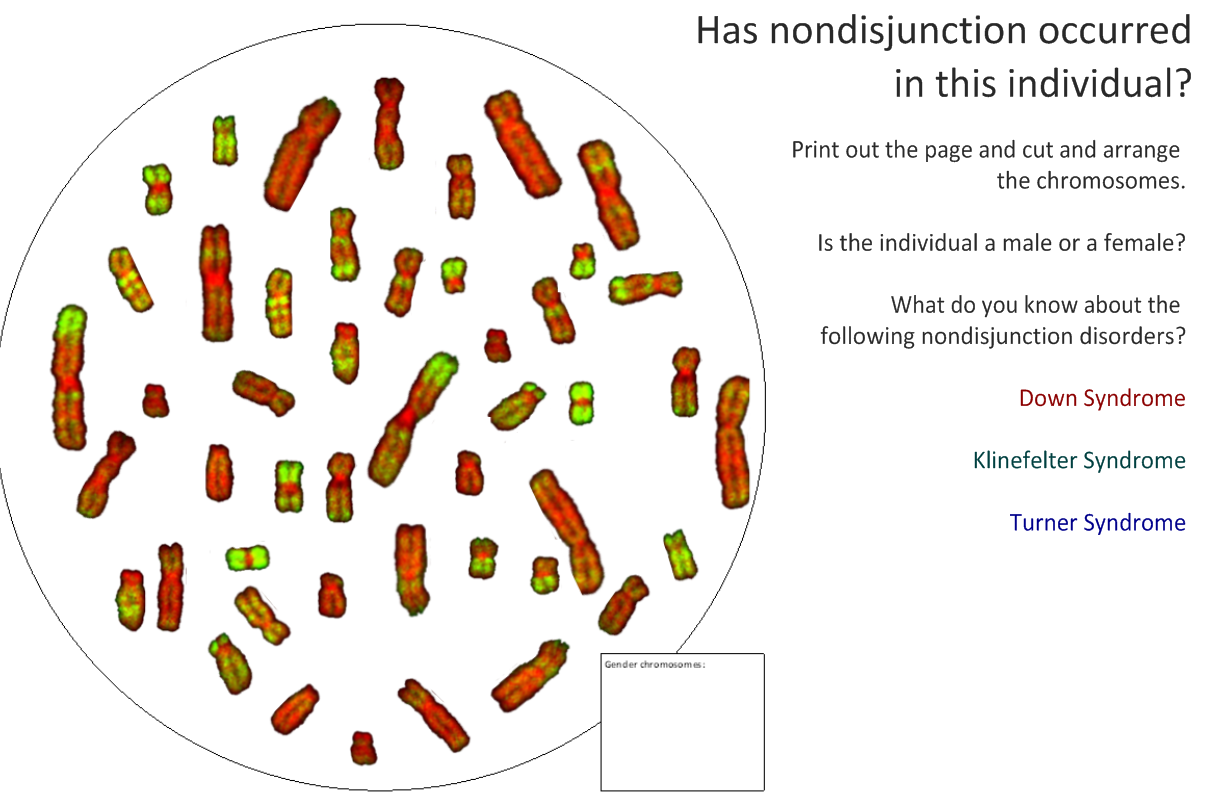